Emergence of Ecosystem Science
 on the Global Scene


Jerry Melillo
The Ecosystems Center
Marine Biological Laboratory
Woods Hole, MA
Presented at a Symposium Honoring

 Dennis Ojima

Ecosystem Science in the Anthropocene

Colorado State University
October 29, 2019
[Speaker Notes: More than seven decades ago, the issue of climate change public’s attention was drawn to climate change. During the late 1950s, Roger Revelle commented that humans were performing an unreplicated global experiment by raising the concentration of carbon dioxide (CO2) in our atmosphere with potentially serious, but unknown,consequences [1]. By 1960, working with Revelle, Dave Keeling [2] had shown that not only was the CO2 concentration increasing, but that one could also see a regular oscillation in its concentration that must be due to the photosynthesis of land plants in the temperate zone.]
Factors Affecting Emergence of Ecosystem Science
 on the Global Scene
ISSUES
CONCEPTS
ORGANIZATIONS
PEOPLE
NEW
TECHNOLOGIES
TIME
TIME
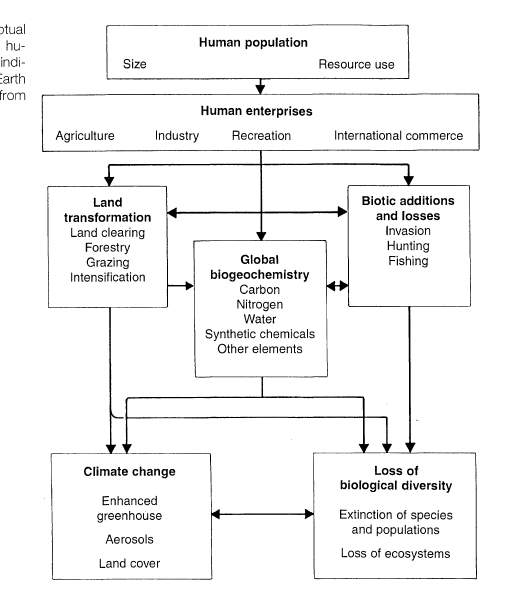 Human Domination of
Earth’s Ecosystems –
a 1997 perspective
Science (1997) 277:494-499, 
doi: 10.1126/science.277.5325.494.
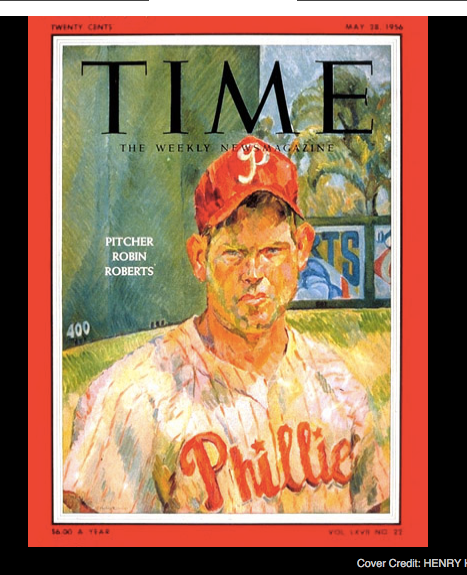 Climate change issue introduced to the public – R Revelle #
Early efforts to transform ecology in the US – GE Hutchison #
Systems ecology concepts being to mature – HT Odum, G Odum
1950s
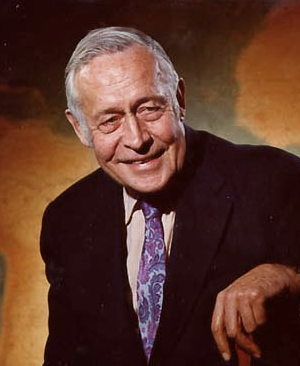 Time Magazine - May 18, 1956
 “One Big Greenhouse”
“Since the start of the industrial revolution, mankind has been burning fossil fuel (coal, oil, etc.) and adding its carbon to the atmosphere as carbon dioxide. In 50 years or so, says Director Roger Revelle of the Scripps Institution of Oceanography, this process may have a violent effect on the earth's climate.“
Roger Revelle
Roger Revelle
National Medal of Science
 1990
Climate change issue introduced to the public – R Revelle #
Early efforts to transform ecology in the US – GE Hutchison #
Systems ecology concepts begins to mature – HT Odum, G Odum
1950s
“In the pre-Hutchinsonian formulation, ecology and natural history were essentially identical.  After Hutchinson, ecology took a new multi-level complexity.  It had become legitimate to study physical or chemical properties of ecosystems in their own right.  This basically biogeochemical notion had existed in Russia, but Hutchinson brought it west.’ - Larry Slobotkin
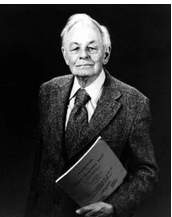 In lecture and papers, Hutchinson introduced the the idea of "Circular Causal Systems" - the tight link between biological and physical processes, and that the activity of organisms balanced the effects on the cycles of chemicals through organisms. He argued that the changes in biological productivity were related to the changes of available nutrients. He stated that the condition in  which organisms existed were systems of feedback loops. In his systems view,  there were both living and non-living feedback loops which followed the same basic principles. This idea led to the development of systems ecology by his student H.T. Odum and H.T.’s brother, Gene.  They were soon followed by others including George Van Dyne, NREL’s founder.
G.E. Hutchinson
Begining in the mid-1940s,
Hutchinson regularly
included climate change 
discussions in his ecology
classes at Yale
G Van Dyne articulates vision of systems ecology in ORNL report  - 1966 #
IBP – established in 1964, ran through 1974 
NSF Ecosystems Program – established in 1969
1960s
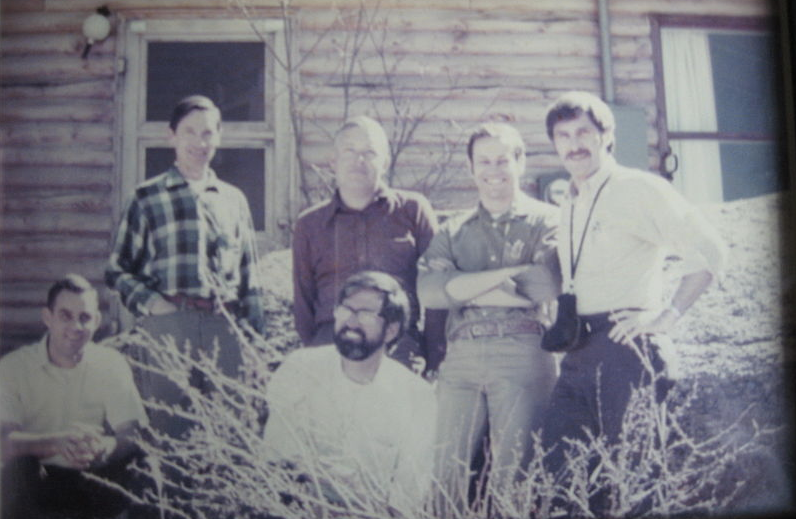 “There has been a gradual but distinct shift in
 emphasis in ecological studies and training
 from the description and inventory of ecosystem …
 to the study of energy flow, nutrient cycles, and
 productivity of ecosystems. More workers are
 extending knowledge from the “anatomy” to the
 “physiology” of the environment. This requires
 different concepts, tools and methods.”
Left to Right top row: Norm French,
 Jim Gibson, George Van Dyne, Melvin Dyer;
 Front Row: Freeman Smith, George Innis
“Systems ecology will call for an interdisciplinary
 team of systems ecologists, systems analysts and 
operations researchers ( if they can be separated),
 conventional ecologists, mathematicians, computer
 technologists, and applied ecologists, including
 agriculturalists and natural resource managers 
of various disciplines."
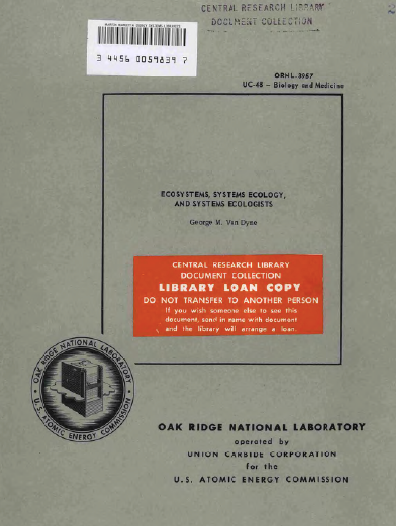 Ecosystems,
Systems Ecology and 
Systems Ecologists
- Scientific American - The Biosphere –GE Hutchison et al. – September 1970 # 
- B. Bolin begins Global Carbon Cycle Program at SCOPE -  1979 #
1970s
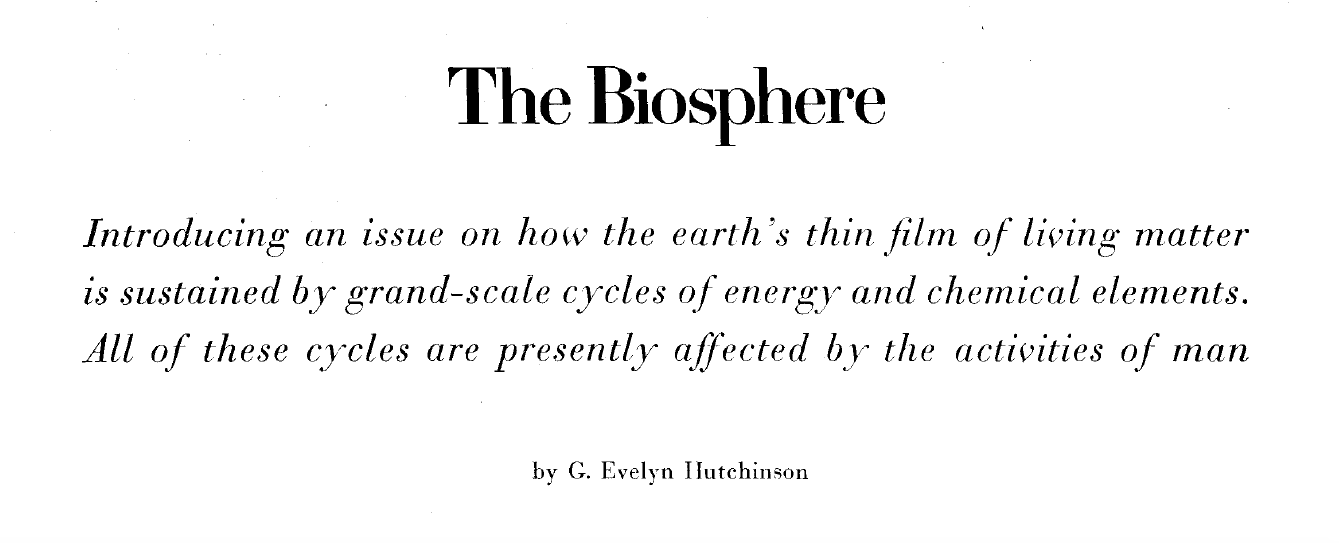 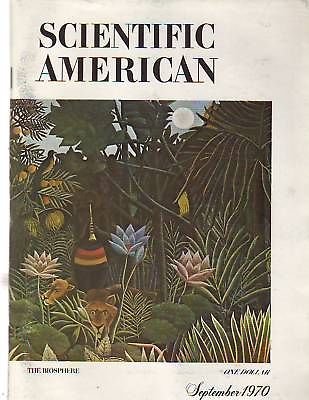 G. Evelyn Hutchinson The Biosphere
Abraham H. Oort The Energy Cycle of the Earth 
George M. Woodwell The Energy Cycle of the Biosphere * 
H. L. Penman The Water Cycle
Preston Cloud and Aharon Gibor The Oxygen Cycle
Bert Bolin The Carbon Cycle *
C. C. Delwiche The Nitrogen Cycle
Edward S. Deevey, Jr. Mineral Cycles
Lester R. Brown Human Food Production as a Process in the Biosphere
 S. Fred Singer Human Energy Production as a Process in the Biosphere
 Harrison Brown Human Materials Production as a Process in the Biosphere
- Scientific American - The Biosphere –GE Hutchison et al. – September 1970 # 
- B. Bolin begins Global Carbon Cycle project at SCOPE -  late 1970s #
1970s
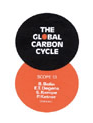 Bert Bolin
SCOPE 13
Bolin (ed.) 1979
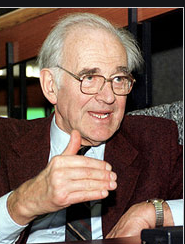 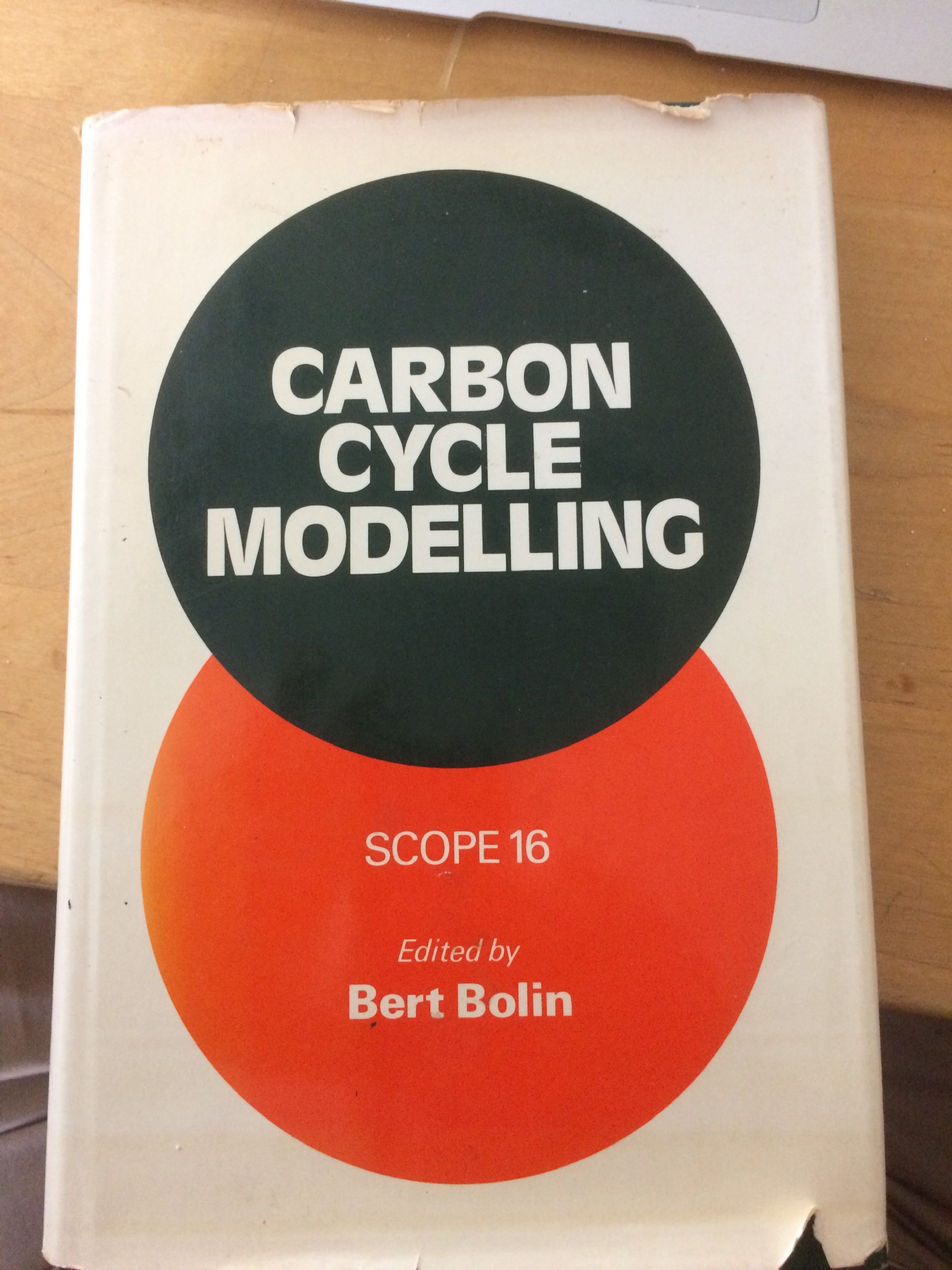 SCOPE 16
Bolin et al. (eds.) 1981
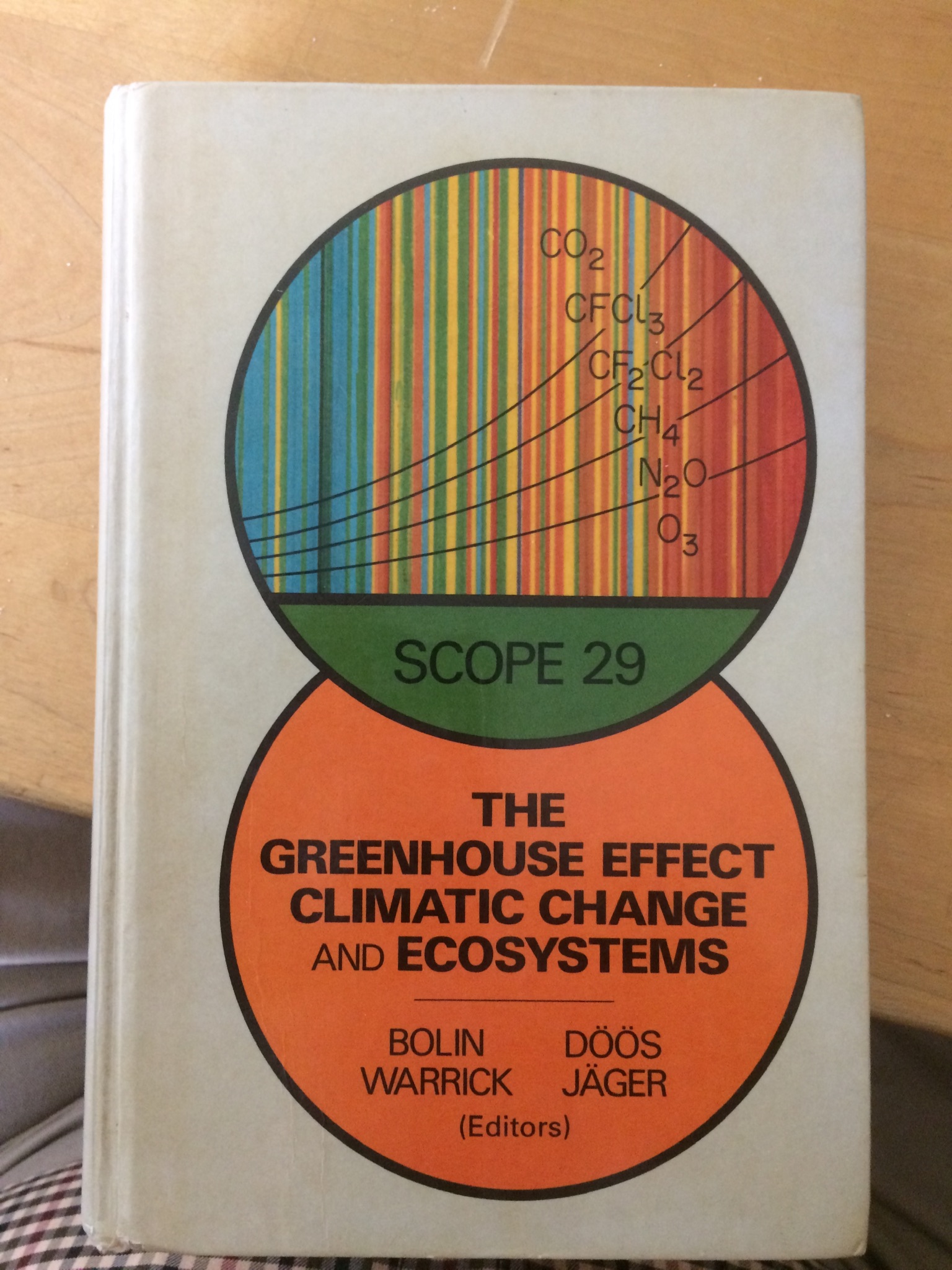 The importance of systems ecology in
global carbon cycle scholarship recognized 
early in SCOPE
SCOPE 29
Bolin et al. (eds.) 1986
- NASA images – Landsat images documenting land-use change in Amazon #
- First global model of role of land ecosystems in the C cycle – 1982 #
- Major Biogeochemical Cycles and Their Interactions published  – 1986 #
- Large non-governmental and governmental programs established to foster
   global change science and the assessment of climate change #
- Eddy flux technology first employed in forests to measure ecosystem net
       C balance - 1989
1980s
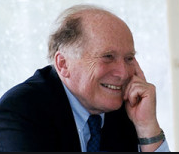 MBL develops a “book-keeping model” based 
on changes in carbon stock patterns over time
 and space

Approach
“quantify” areas disturbed 
“document” fate of disturbed area
”specify” patterns of plant and soil C
        dynamics over time
Global Deforestation: Contribution to Atmospheric Carbon Dioxide
G. M. Woodwell et al. , Science  09 Dec 1983, DOI: 10.1126/science.222.4628.1081
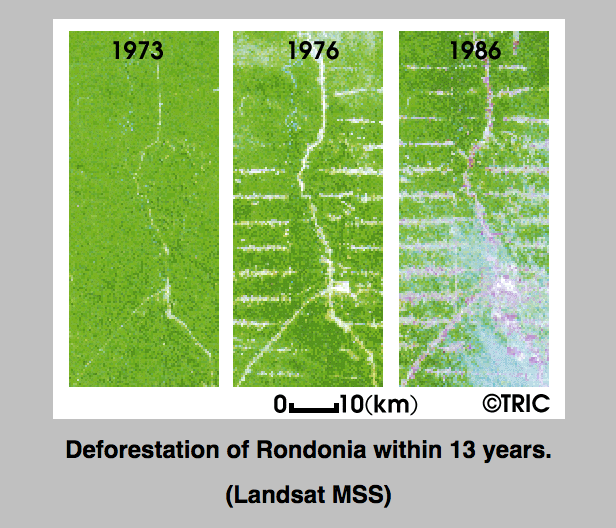 Intellectual partners:
Ecologists, Foresters, Agronomists,
 Soil Scientists,  Geographers, Historians, 
Remote Sensing specialists, GIS specialists,
         Mathematiians
Deforestation in Rondonia mid-1970s
 and beyond – Landsat MSS
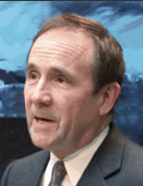 - NASA images – Landsat images documenting land-use change in Amazon 
- First global model of role of land ecosystems in the C cycle - 1982
- Major Biogeochemical Cycles and Their Interactions published in – 1986
- Large non-governmental and governmental programs established to foster
   global change science and the assessment of climate change
- Eddy flux technology first employed in forests to measure ecosystem net
   C balance - 1989
1980s
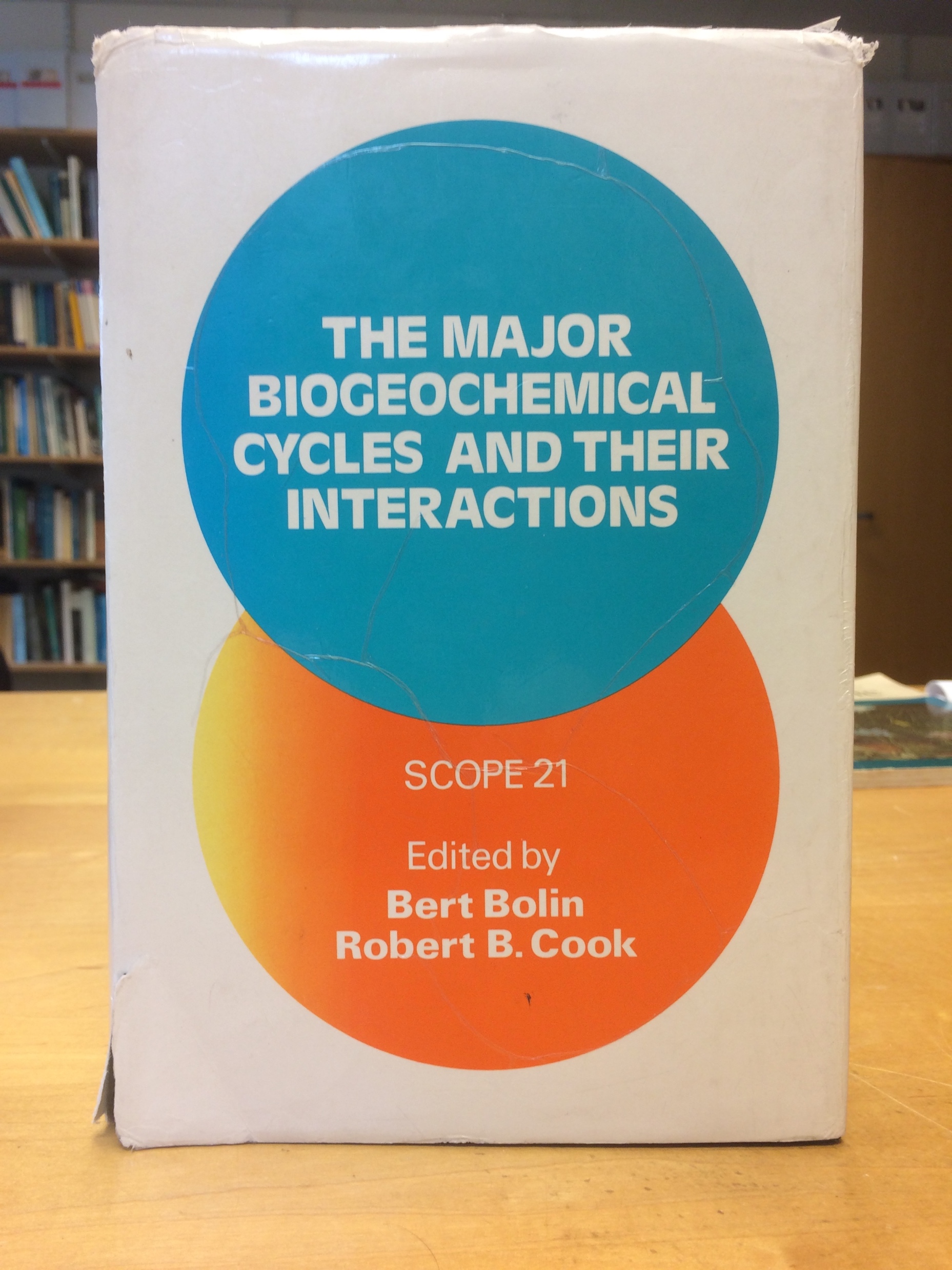 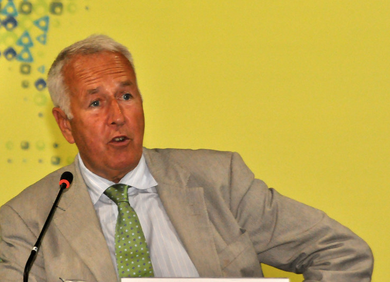 A major Role Played by
the Prairie Boys
Thomas Rosswall
Secretary-General, SCOPE (1986-1988);
“The Prairie Boys”
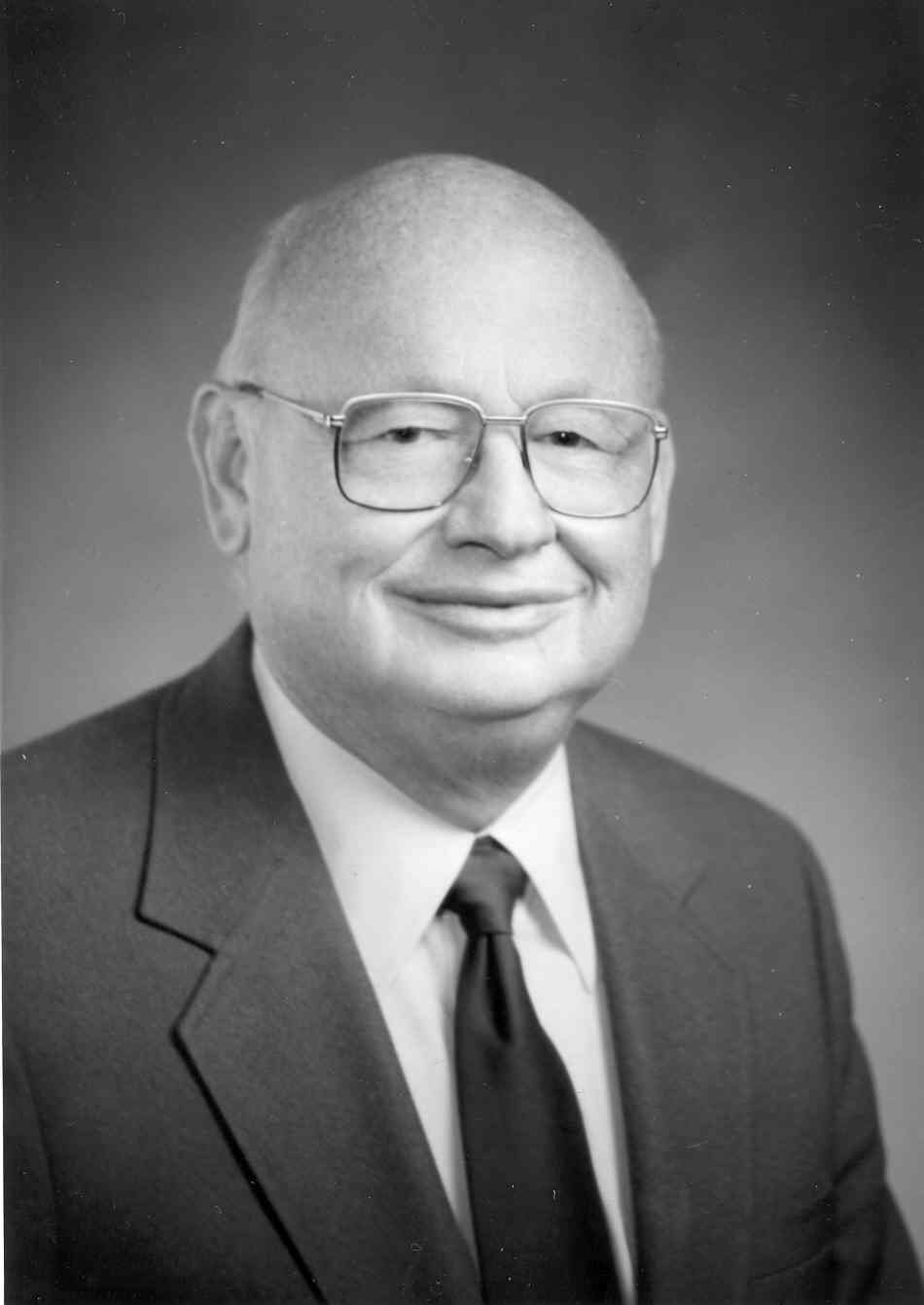 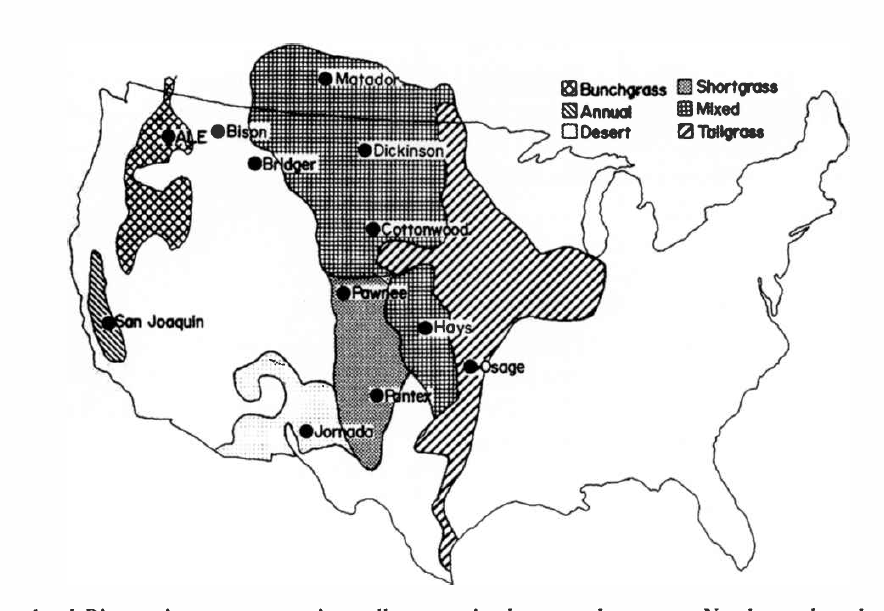 Francis Clark
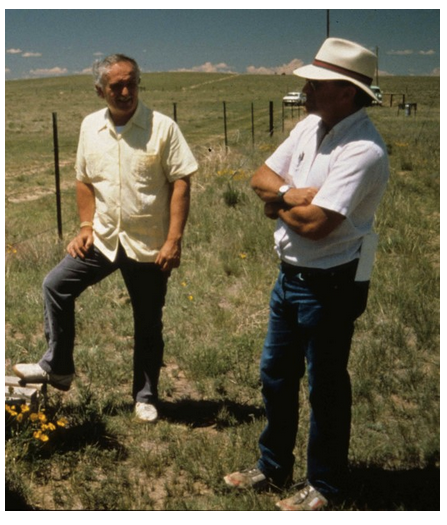 Vern Cole
Ted Elliot
Dave  Coleman
Bill Parton
Bill Hunt
Tom Callahan and
Bob Woodmansee
so many others
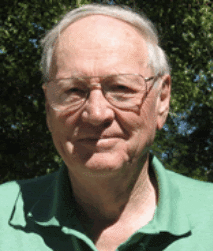 JWB Stewart
William McGill
Holm Tiessen
Eldor Paul
and many others
1980s
- NASA images – Landsat images documenting land-use change in Amazon # 
- First global model of role of land ecosystems in the C cycle – 1982 #
- Major Biogeochemical Cycles and Their Interactions published in – 1986 #
- Major governmental and non-governmental programs established to foster
   global change science and the assessment of climate change #
- Eddy flux technology first employed in forests to measure ecosystem net
   C balance - 1989
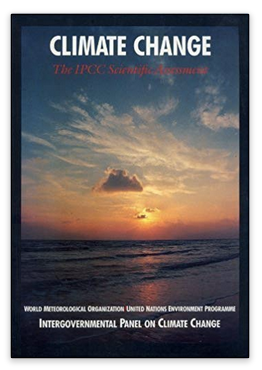 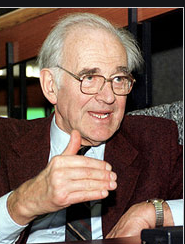 - WMO and UNEP organize an Intergovernmental Panel on 
  Climate Change (IPCC) – 1987
1988--1997
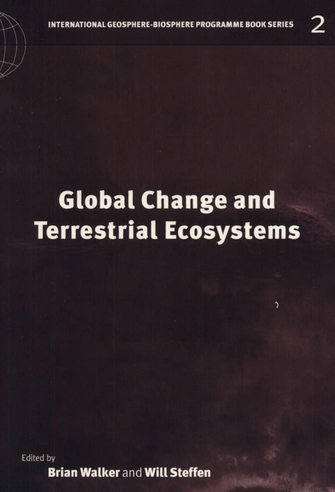 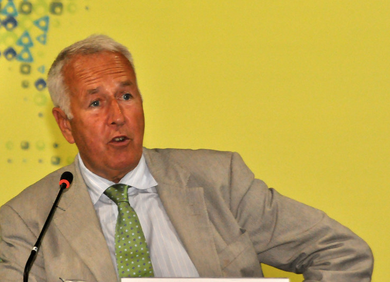 International Council of Scientific Unions (ICSU) launches
      International Geosphere Biosphere Program (IGBP) – 1987
1987-1992
Both IPCC and IGBP fostered international
 collaborations across the
Earth Sciences including Ecosystem Science
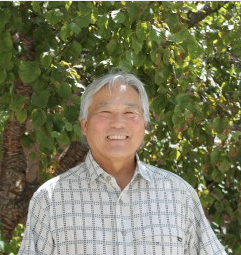 USGCRP established by an act of Congress coordinate global change research in US – 1990 #
 - First global biogeochemistry models – diagnostic and prognostic #
- Prototype Free Air Circulation Experiment established at Duke Forest
- Long-term soil warming studies established in montane, grassland
      and forest ecosystems
1990s
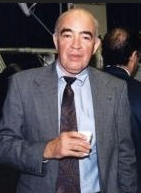 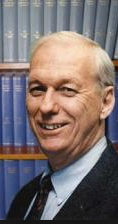 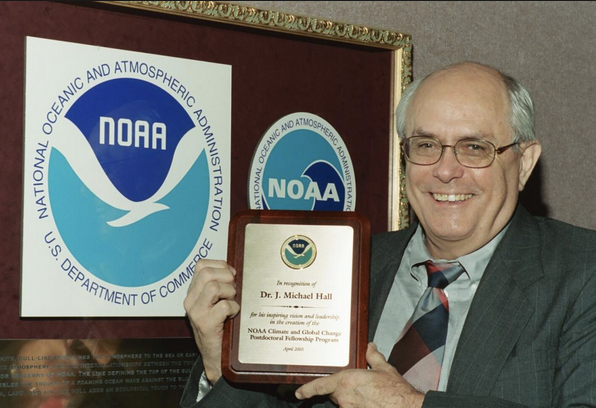 Robert Corell
NSF
Associate Director,
Geosciences Program
Shelby Tilford
NASA
 Assistant Administrator for Mission to Planet Earth
Mike Hall
NOAA
Director
 Climate Program Office
Budgets in support of global change science grow rapidly 
once the Global Change Research Act becomes law
- USGCRP established by an act of Congress coordinate global change research # - First global biogeochemistry models – diagnostic and prognostic #
- Prototype Free Air Circulation Experiment established at Duke Forest
- Long-term soil warming studies established in montane, grassland
      and forest ecosystems
1990s
Vegetation/Ecosystem Modeling and Analysis Project (VEMAP)
CENTURY Modeling Team
- 3 biogeochemistry models
- 3 biogeography models
- 26 participants from US and
   European institutions

NASA and EPRI funding
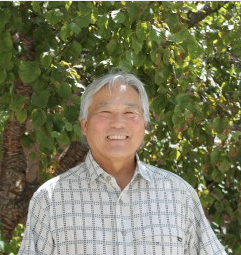 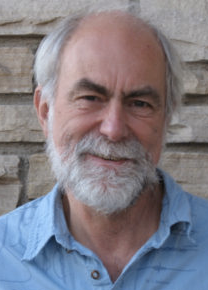 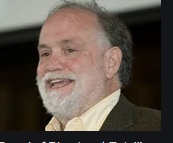 Bill Parton
Dennis Ojima
Dave Schimel
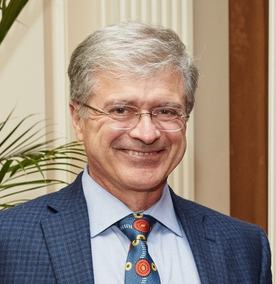 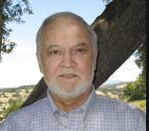 Tony Janetos
Lou Pitelka
2000s
- Millennium Ecosystems Assessment (MA) launched – 2001 #
- Earth System Models that include economic drivers developed #
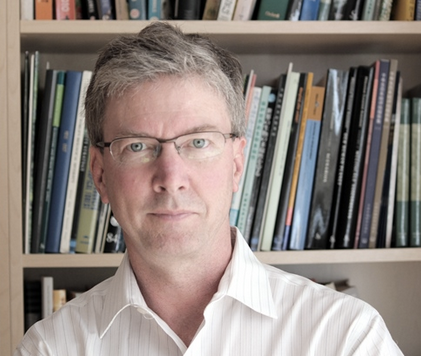 The Millennium Ecosystem Assessment (MA) assessed the consequences of ecosystem change for human well-being. From 2001 to 2005, the MA involved the work of more than 1,360 experts worldwide. Their findings provide a state-of-the-art scientific appraisal of the condition and trends in the world’s ecosystems and the services they provide, as well as the scientific basis for action to conserve and use them sustainably.
Walt Reed
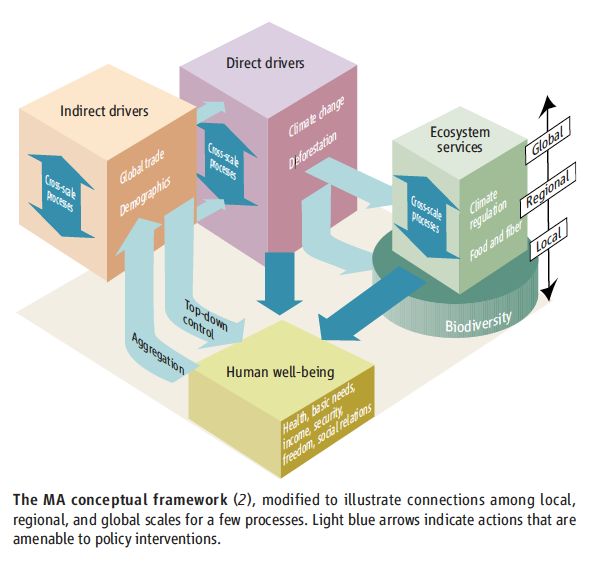 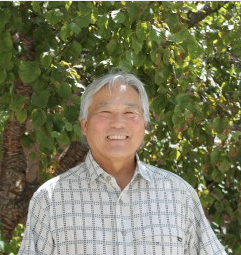 2000s
Millennium Ecosystems Assessment (MA) launched – 2001 #
Earth System Models that include economic drivers developed #
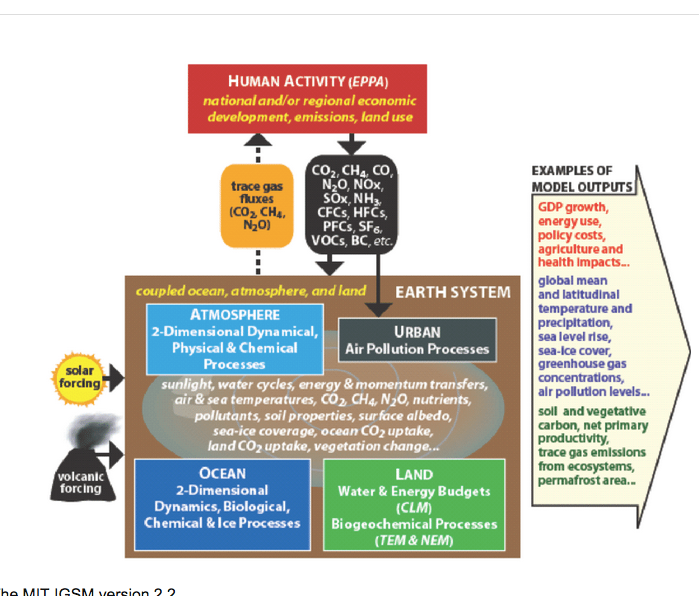 MIT’s Integrated Earth Systems Model
Current
Decade
- National Science Board and Congress approved funds to build NEON – 2011#
- Genomics tools become part of the ecosystem scientists’ kit
- Microbial processes are becoming better integrated into Earth System Models
- Future Earth is established – 2012
"The mission of the National Ecological Observatory Network (NEON) is to enable understanding and forecasting of the impacts of climate change, land use change, and invasive species on continental-scale ecology -- by providing infrastructure and consistent methodologies to support research and education in these areas."
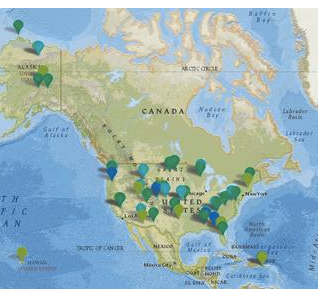 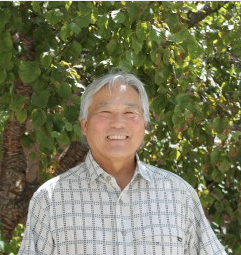